EGI Vision and Strategy
Ludek Matyska
EGI Council Chair
CESNET, Czech Republic
ludek@ics.muni.cz
Outline
EGI Vision
Open Science Commons and individual strategies
EGI Mission and how to get there
Challenges
EGI Objectives
EGI Solutions portfolio
EGI Strategic actions
Summary
EGI Vision and Strategy
2
2-3 July 2014
EGI Vision in a nutshell
Researchers from all disciplines have easy and open access to the digital services, data, knowledge and expertise they need to collaborate and perform excellent research
EGI Vision and Strategy
3
2-3 July 2014
e-IRG Inspiration
e-IRG Roadmap 2012
concept of e-infrastructure commons
Extended in e-IRG White paper 2013
an ecosystem of collaborating organizations
strong coordination
heavy user communities involvement 
EGI Vision a natural extension of this concept
EGI Vision and Strategy
4
2-3 July 2014
Evolution to 2020
By 2020, European researchers will be able to:
Access a single point of contact for obtaining the necessary ICT services (integrated and interoperable) the related capacity and support from the various e-Infrastructures (including commercial providers)
Connect to the best expert consultancy to understand the services they need or to support developing new solutions to perform their digital research
Freely discover, share, use, re-use research outputs (publications, data, software, workflows, …)
Open Science Commons
EGI Vision and Strategy
5
2-3 July 2014
Open Science Commons
Easy access to knowledge and expertise to address challenges in education and research
a flexible and dynamic ecosystem providing integrated services through interoperable infrastructures
observations, results, applications of scientific activities available for anyone to use and reuse
EGI Vision and Strategy
6
2-3 July 2014
Strategy for e-Infrastructure Commons
A common backbone of federated services
strengthen the relationship between e-Infrastructures
technical interoperability among services

Joint capacity planning
policies, processes, access and business models

Open integrated resource provisioning/access (marketplace)
includes commercial providers
EGI Vision and Strategy
7
2-3 July 2014
Strategy for Open Data Commons
Open access policy
sharing of current and future research outputs
easy access control

OpenAIRE integration

Open data sharing, curation and long term preservation
impact assessment
who, how, where, what
EGI Vision and Strategy
8
2-3 July 2014
Strategy for Knowledge Commons
(Distributed) Competence Centers (DCC)
strong user engagement
different aspects of knowledge
connectivity, compute and data services
data management and planning
data archives certification
…
Collaboration with Centers of Excellence in HPC sector (complementarity)
Facilitate knowledge transfer to private sector
EGI Vision and Strategy
9
2-3 July 2014
EGI Mission
Within the ERA’s backbone, to be a key provider of open access to compute, storage, data, knowledge and expertise complementing the community specific capabilities
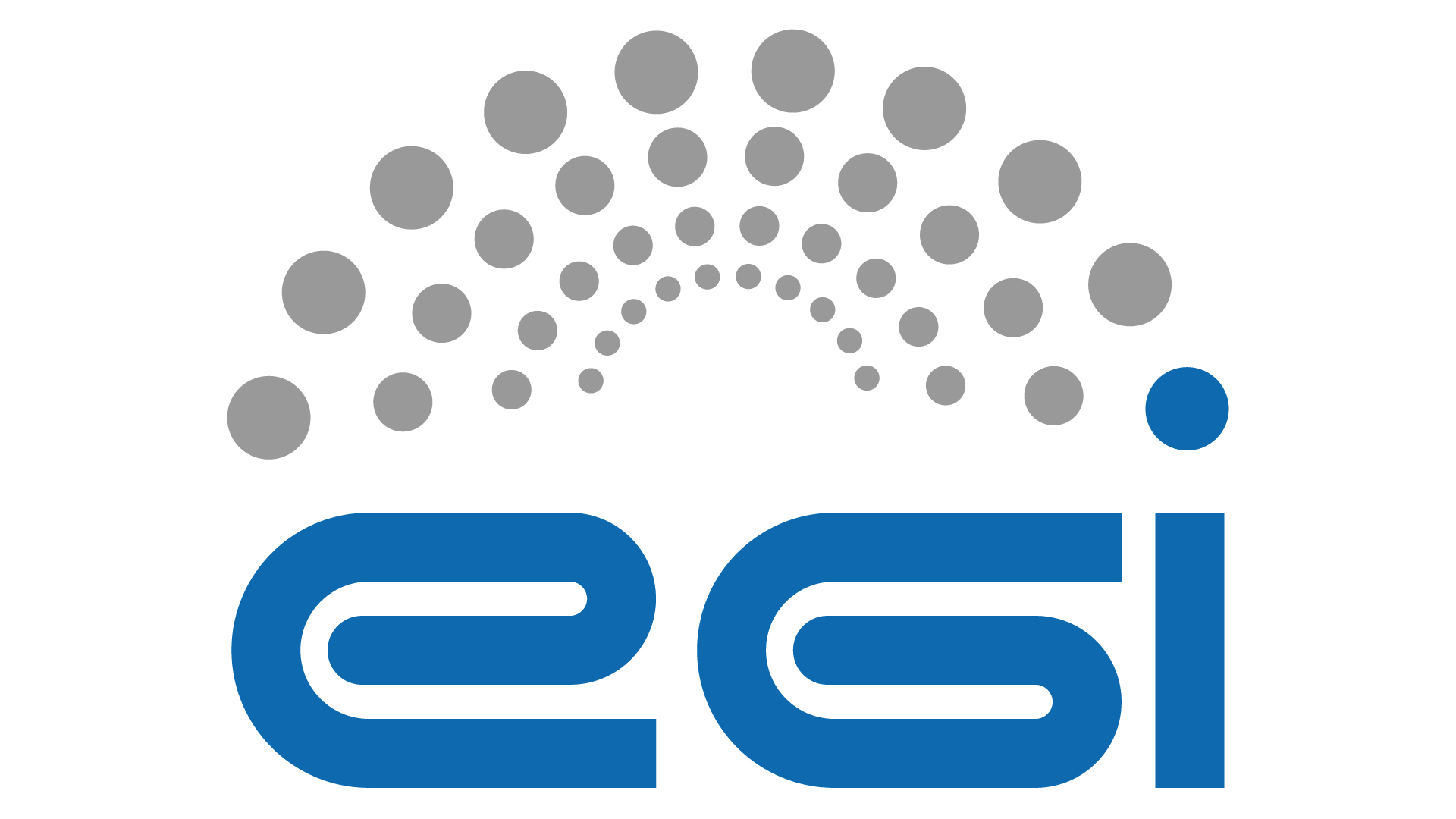 EGI Vision and Strategy
10
2-3 July 2014
ERA Policy and Priorities
More effective national research systems
Optimal transnational co-operation and competitions
open science commons
An open labour market for researchers
general accessibility of federated services
Gender equality
Optimal circulation, access to and transfer of scientific knowledge including via digital ERA
open Data Commons 
A Reinforced European Research Area Partnership for Excellence and Growth
EGI Vision and Strategy
11
2-3 July 2014
[Speaker Notes: There has been a promise to revise this slide but I never got the revision]
Challenges to EGI Mission
Fragmentation of e-Infrastructures and RIs
Different organizations providing support to open data, data management planning, HTC and cloud, HPC
Lack of metadata ingestion services
Lack of distributed data archiving facility and environment for open data reuse
No one-stop shop for user communities
Lack of coordination of training programs
EGI Vision and Strategy
12
2-3 July 2014
EGI Objectives I
Provide Enabling Services to Researchers
collaboration and partnership with researchers and research communities to the definition and development of requirements
support user-centric development
Provide Flexible Virtual Research Environments
distributed computing and data infrastructure 
service co-development – joint undertaking of  researchers, service and technology providers
EGI Vision and Strategy
13
2-3 July 2014
EGI Objectives II
Operate an Unprecedented European Capability for Extreme Data Analysis
distributed resource pool, resource allocation, federated cloud infrastructure, RI and e-infrastructures integration
Develop the human capital
NGI (resource providers) operations management, policy development, technical outreach, technology experts
EGI Vision and Strategy
14
2-3 July 2014
Enabling services for R&D
Data are the driver
Store & move
Process
No more “one size fits all”
Different approaches need specific solutions
Stronger involvement of user communities in the process of
Defining the e-infrastructure and its services
Pushing the evolution forward
User-centric development model
EGI Vision and Strategy
15
2-3 July 2014
EGI Solutions Portfolio
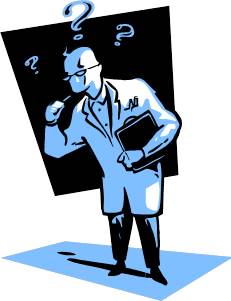 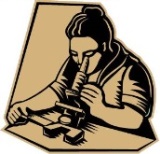 Individual Researchers
& Teams
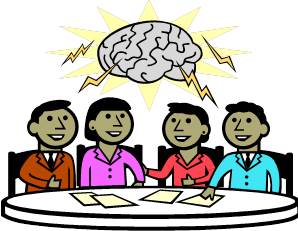 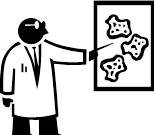 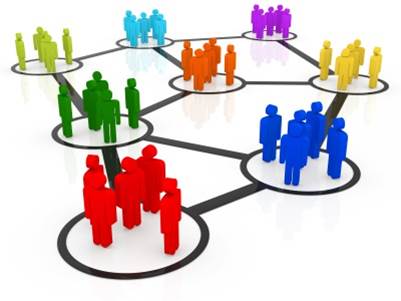 Research Communities
& Institutions
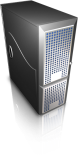 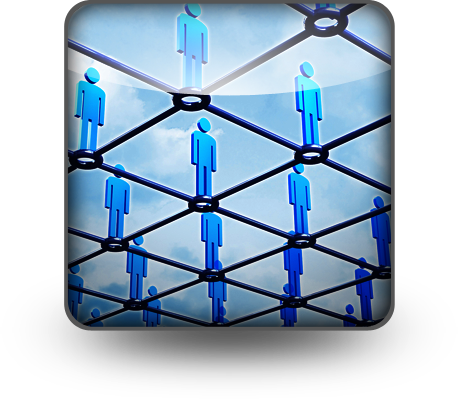 Resource Centres & IT Institutions
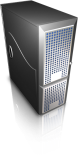 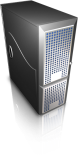 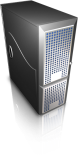 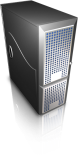 EGI Vision and Strategy
16
2-3 July 2014
Individual Researchers & Teams(Long tail)
Unhindered access to prime services
capacity planning analogy to the best-effort access to the network
Shared e-infrastructure
capacity and capability 
Limited tailoring to specific needs
service and data registries
the needed service is most probably there
EGI Vision and Strategy
17
2-3 July 2014
Research Institutions and Communities
Close collaboration
joint development of solutions
Common e-infrastructure, specific platforms
All open commons aspects covered
from capacity provisioning to knowledge sharing
Strong data orientation
distributed data analysis facility
Heterogeneous access and usage patterns
e.g. best effort, ad hoc, prioritized, pay-per-use
EGI Vision and Strategy
18
2-3 July 2014
E-infrastructure providers
NGIs and EIROForum members
basic building blocks
resource provisioning coordination at the national level 
Basic common middleware and services
easier integration into an international collaboration
going from smaller through large to huge
Large communities and individual researchers covered
open for tailored coverage of specific needs
Transnational access to resources
EGI Vision and Strategy
19
2-3 July 2014
EGI Strategic Actions
How do we get there?
New governance model
stakeholders and their interaction
Innovation of the sustainability strategy and business model
whom to serve and how to fund it
User engagement strategy
collaboration, co-development, partnership & services

Following presentations will expand these and additional areas
EGI Vision and Strategy
20
2-3 July 2014
Summary
Open Science Commons
living ecosystem of data, knowledge and services (infrastructure)
open, easily accessible and usable
adaptable
EGI a key provider of the Commons backbone
evolving e-infrastructure for extreme data analysis capability
federation-enabled services
expertise and knowledge in computing, storage, data
complementing community specific capabilities
EGI Vision and Strategy
21
2-3 July 2014
Questions
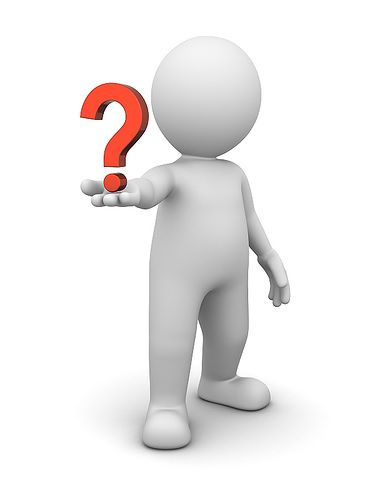 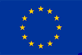 Members of the EGI-InSPIRE collaboration thank the EC for supporting EGI
EGI Vision and Strategy
22
2-3 July 2014